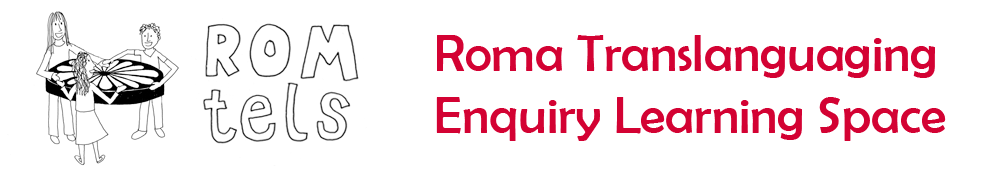 Languages for Dignity: a pedagogy for success at school
Oradea, Romania
26th-27th October 2016

Day 2
Daniela Tutos
http://research.ncl.ac.uk/romtels/resources/
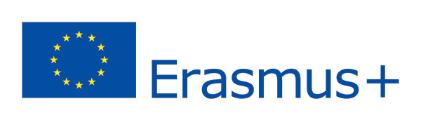 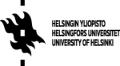 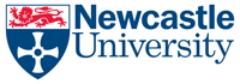 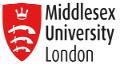 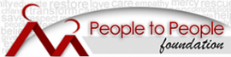 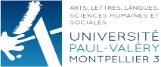 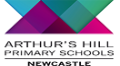 Bariere în educația grupurilor minoritare din România
Oradea, 27 octombrie 2016
Bariere în educația grupurilor minoritare din România
Bariere în învățare
Bariere în participare
Bariere generate de curriculum
Alți factori
Experiența educațională a familiei
Localizarea geografică
Administrația
Bariere de participare
Sărăcia și subdezvoltarea
Lipsa serviciilor de sprijin 
Școli slab pregătite – lipsa de înțelegere a culturii, caracteristicilor și nevoilor individuale ale elevilor; școlile nu acceptă diversitatea elevilor și nici nu o valorizează
Implicarea necorespunzătoare a părinților – efecte
Structurile existente nu promovează colaborarea pt. beneficiul copilului
Bariere generate de curriculul
Curricululm inflexibil – nu ia în considerare specificul preferințelor și stilurilor de învățare ale elevilor; 
Curricululm nediferențiat – nu ia în considerare nevoile de învățare ale elevului; 
Curricululm irelevant – nu furnizează informații semnificative pentru experiența de viață și cultura elevului; 
Curricululm cu limbaj extrem de complicat – împiedică buna colaborare; 
Curricululm prezentat într-o limbă diferită, alta decât limba maternă; 
Utilizarea, în procesul de învățare, a unor materiale și echipamente necorespunzătoare; 
Mecanismele utilizate în evaluarea competențelor formate
Ce urmărește Școala din România?
Prezența școlară a elevilor
Performanța școlară a acestora
Stabilirea relației școală – familie
Sprijin din partea comunitățiii de care școala are nevoie
Bariere în educație pentru membrii comunității rome din România
Bariere materiale, de natalitate: resurse financiare limitate, dificultăți legate de transport, responsabilitatea de a crește mai mulți copii, grija pentru cei în vârstă, etc. 
Bariere psihologice: lipsa de încredere a părinților în propriile capacități cauzată de lipsa studiilor, ei nu perceop ca fiind capabili sa-i ajute pe copii în activitățile școlare.
Bariere ce țin de cultura organizațională: 
Atitudinea profesorilor
Climatul școlar
Ce vezi în imaginea alăturată?